The Psychology of Consumer PricingPresented byMatthew GhermanEdward R. Murrow High School11/9/21mgherman@schools.nyc.gov
EconEdLink Membership
You can now access CEE’s professional development webinars directly on EconEdLink.org! To receive these new professional development benefits, become an EconEdLink member. As a member, you will now be able to: 

Automatically receive a professional development certificate via e-mail within 24 hours after viewing any webinar for a minimum of 45 minutes
Register for upcoming webinars with a simple one-click process 
Easily download presentations, lesson plan materials and activities for each webinar 
Search and view all webinars at your convenience 
Save webinars to your EconEdLink dashboard for easy access to the event

You may access our new Professional Development page here
Professional Development Certificate
To earn your professional development certificate for this webinar, you must:

Watch a minimum of 45-minutes and you will automatically receive a professional development certificate via e-mail within 24 hours.

Accessing resources: 

You can now easily download presentations, lesson plan materials, and activities for each webinar from EconEdLink.org/professional-development/
Agenda
Briefly explain the creation of market price
Demonstrate how businesses use market price and input costs as a basis for pricing
Examine different psychological pricing strategies and their effectiveness
Objectives
Give teachers definitions and examples of psychological pricing
Provide activities for students to apply the concepts creatively
National Standards
7.1  Market prices are determined through the buying and selling decisions made by buyers and sellers. 
7.2  The term ‘relative price’ refers to the price of one good or service compared to the prices of other goods and services. Relative prices are the basic measures of the relative scarcity of products when prices are set by market forces (supply and demand).
8.1  Demand for a product changes when there is a change in consumers’ incomes, preferences, the prices of related products, or in the number of consumers in a market. 
8.2. Supply of a product changes when there are changes in either the prices of the productive resources used to make the product, the technology used to make the product, the profit opportunities available to producers from selling other products, or the number of sellers in a market. 
8.3. Changes in supply or demand cause relative prices to change; in turn, buyers and sellers adjust their purchase and sales decisions.
State Standards
12.E2a Given that the resources of individuals (and societies) are limited, decisions as to what goods and services will be produced and to whom to sell one’s resources are driven by numerous factors, including a desire to derive the maximum benefit from and thus the most efficient allocation of those resources. 
12.E2b The choices of buyers and sellers in the marketplace determine supply and demand, market prices, allocation of scarce resources, and the goods and services that are produced. In a perfect world, consumers influence product availability and price through their purchasing.  Product market supply and demand determine product availability and pricing. 
12.E2c Businesses choose what to supply in the product market, based on product market prices, available technology, and prices of factors of production. The prices of those factors are determined based on supply and demand in the factor market. The supply and demand of each factor market is directly related to employment. Debates surround various ways to minimize unemployment (frictional, structural, cyclical).
Opening Discussion
Motivation :  What is the average price of a slice of pizza in Brooklyn?
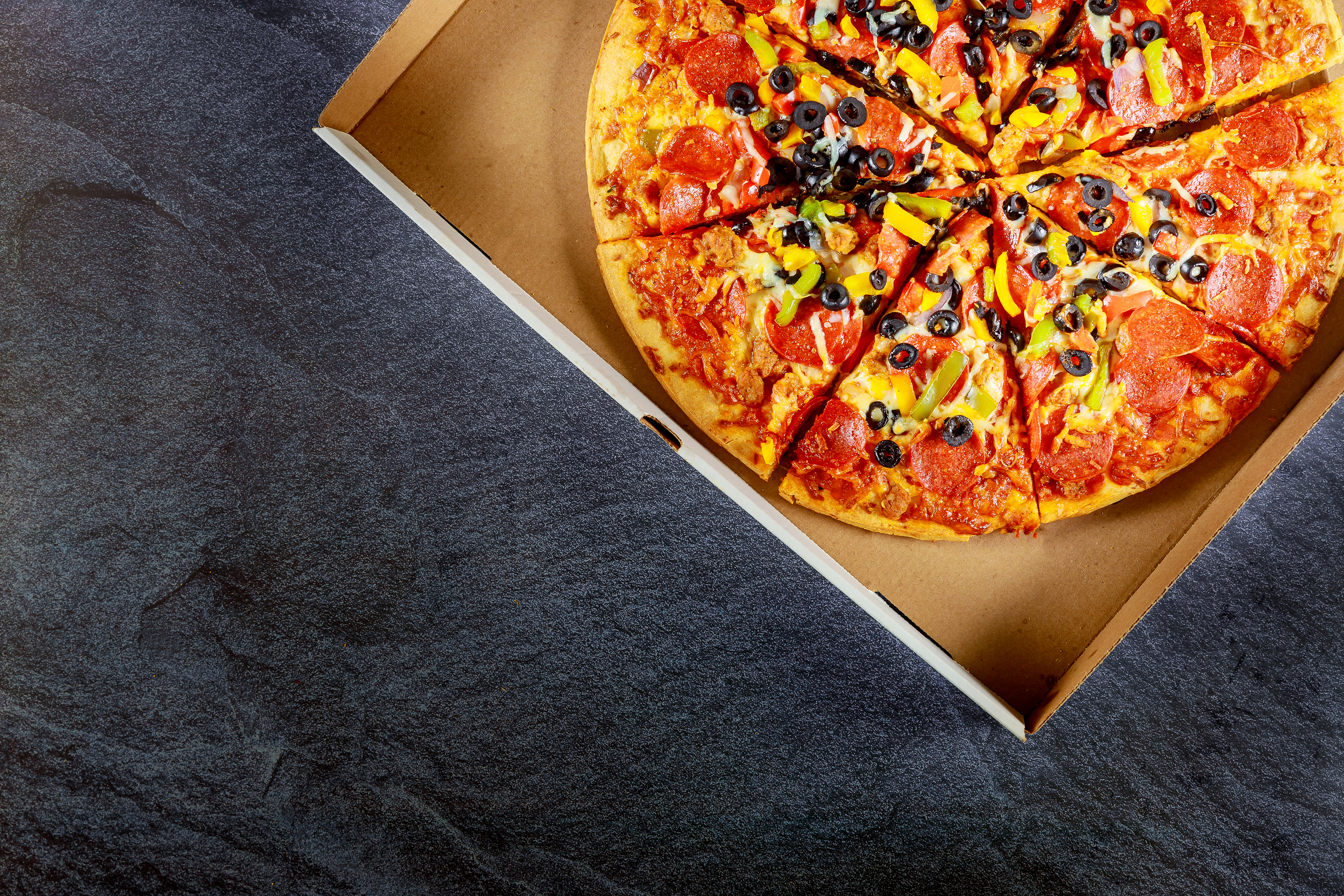 What Does Price Do?
The amount of money a seller is willing and able to accept in exchange for a product at a given time and under certain circumstances
The amount the consumer is willing and able to pay in exchange for a good or service  
Price allocates goods and services among those who are willing and able to buy them
Price allocates financial resources (sales revenue) among producers according to how well they satisfy customers’ needs
Price helps customers allocate their own financial resources among various want-satisfying products
How are Prices Created?
Circular Flow Model
Free exchange between consumers (households) and businesses
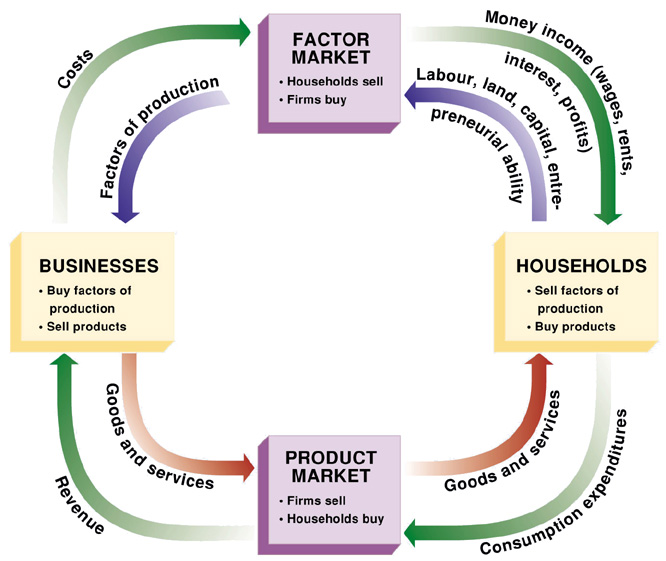 Quick Overview: Supply and Demand
Supply – Ability and Willingness of Businesses to sell goods/services
The quantity of a product that producers are willing to sell at each of various prices
Quantity supplied by producers increases as the price increases
Price = profit
Break Even is when Total Revenue = Input Costs 
Demand – Ability and Willingness of Consumers to buy goods/services
The quantity of a product that buyers are willing to purchase at each of various prices
Quantity demanded increases as the price decreases
Equilibrium
The price at which quantity supplied = quantity demanded.  Acceptable to both businesses and consumers.
How Is Price Created?
Business Input Costs
1)  raw materials
2)  major equipment
3) accessory equipment -- equipment for production/office activities
4) component parts -- becomes part of a larger product
5)  process material -- end part of finished product (example -- food preservatives)
6)  supply (examples -- paper, pencils, oils, and cleaning agents_
7)  business services -- services that help the business function (examples --financial, legal, online, janitorial, marketing, research and development)
8)  taxes, loans, rent, insurance
Costs, Revenue, Profits:  
https://www.economicsonline.co.uk/Business_economics/Costs.html
Cost Base Pricing
Prices based on factors of production/input costs 
		Class discussion:  what are input costs/factors of production?  
	variable -- changes month-to-month
  	fixed -- constant/ month-to-month	  
	Total Revenue = quantity sold x price
Break even analysis:  with your current price, how many units will you have   to sell, so your total revenue breaks even with your factors of production costs?
Total revenue is greater than input costs = profit (“in the black,” “Black Friday”)
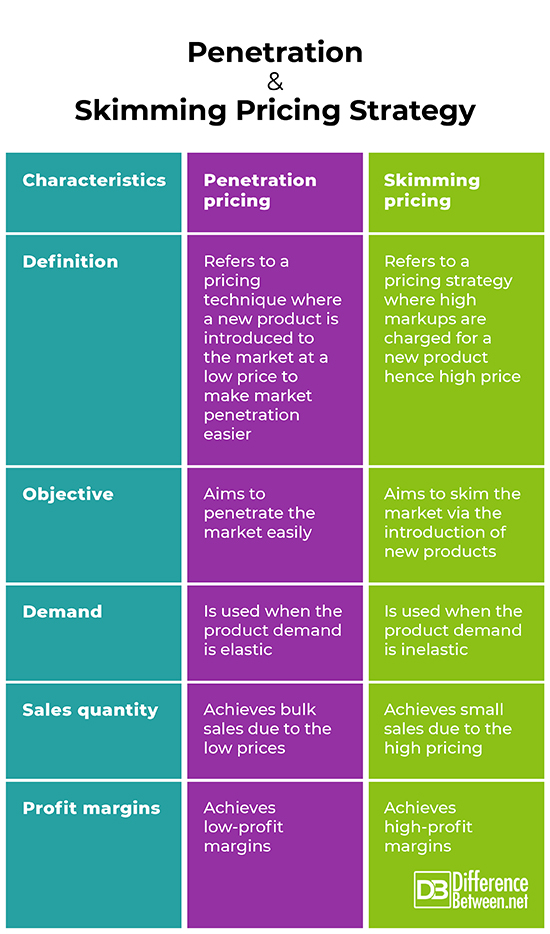 New Market Pricing
New Market Pricing
Psychological Pricing
Odd- Number Pricing:
Consumers respond more positively to odd numbers ($4.99) than even ($5.00)

Approximately… 60% of prices in advertising material ended in the digit 9, …30% ended in the digit 5, …7% ended in the digit 0 and the remaining seven digits combined accounted for only slightly over 3% of prices evaluated
Multiple-Unit Pricing:
Single price for two or more items prices
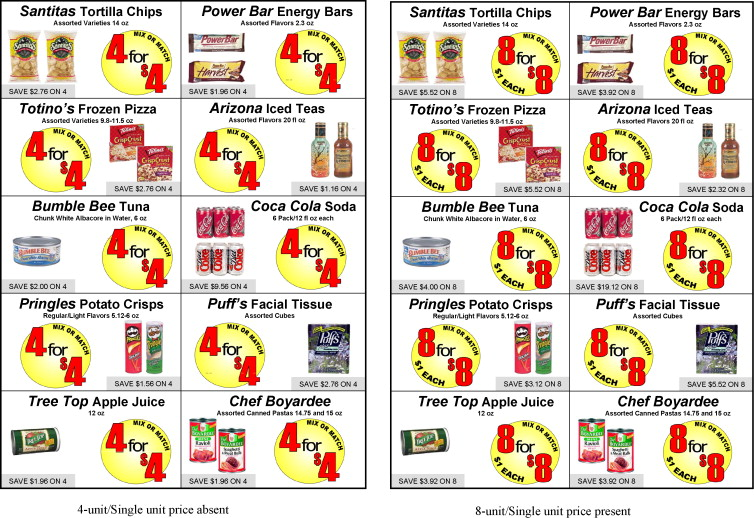 Everyday Low Prices
Prices that are not discounted but are kept consistently low, and so lower than the competitors' prices
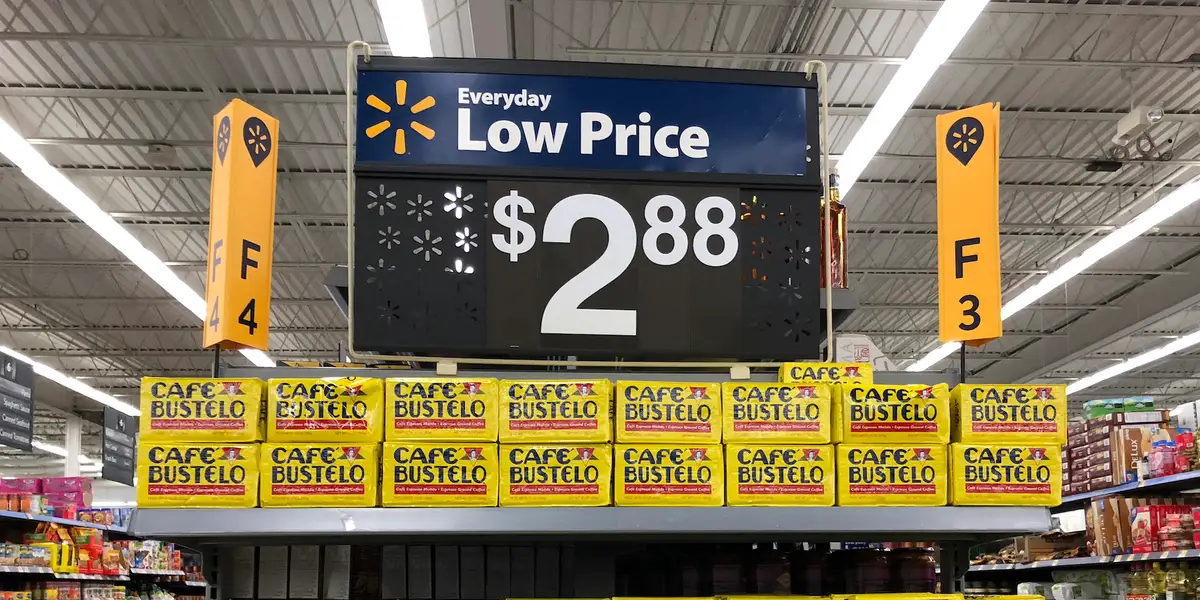 Reference Pricing
Placing items next to more expensive items to suggest a sale: external (store is suggesting to person) and internal (person knows the average value of the item)
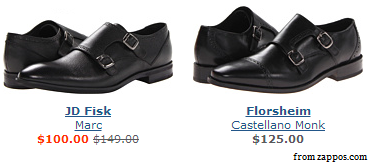 Bundle Pricing
Complementary products packaged together for a combined, lower than individual, price
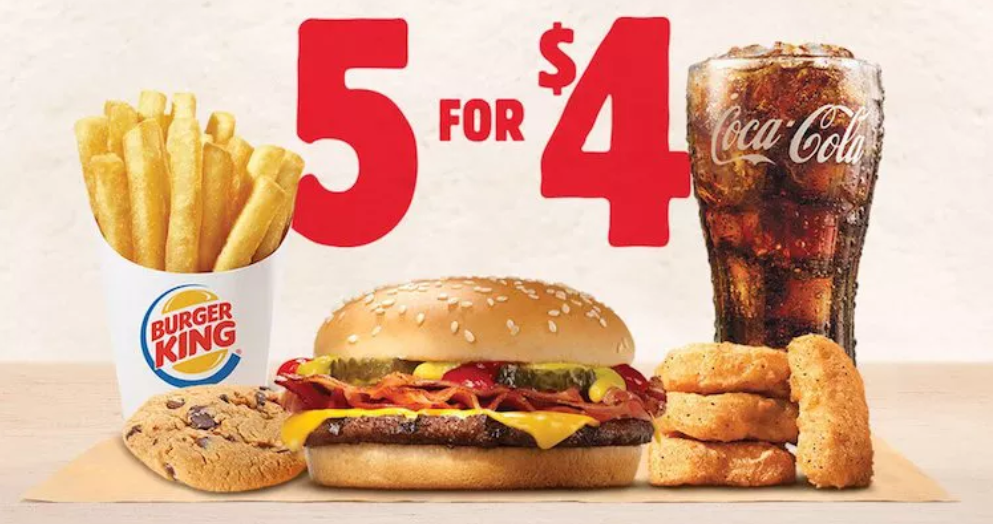 establishing and adjusting the prices of multiple products within a product line.
Product-Line Pricing
Captive Pricing
Main product is low (cameras) but complementary products are expensive (film, batteries)
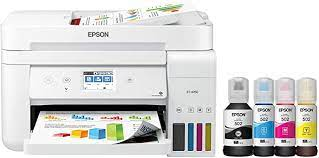 Premium Pricing
Pricing the highest-quality or most versatile products higher than other models in the product line.
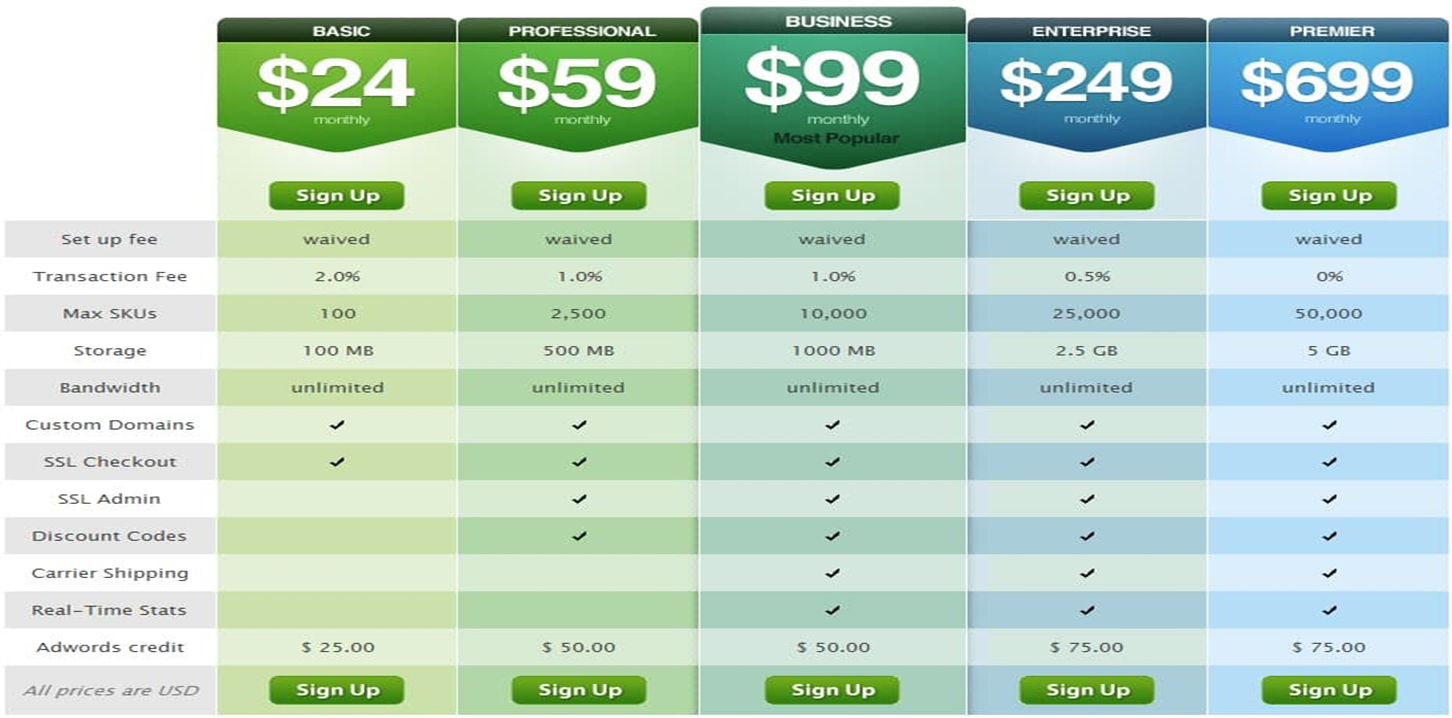 Price Lining
the strategy of selling goods only at certain  predetermined prices
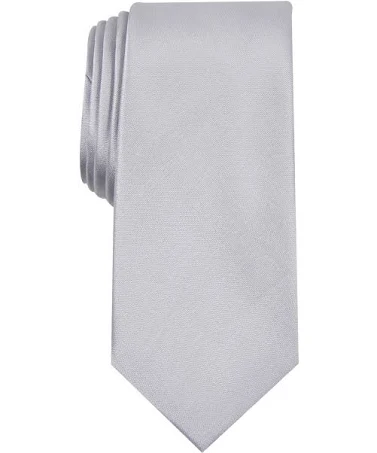 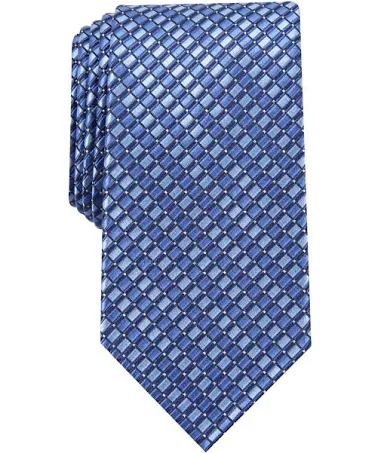 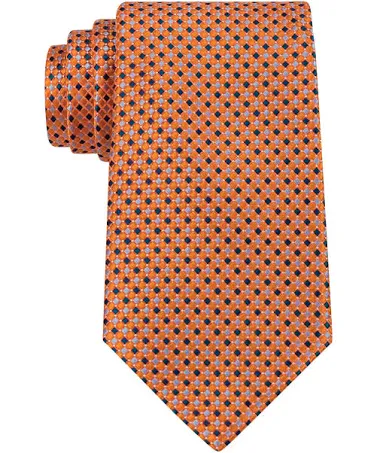 Perry Ellis	         Tommy Hilfiger		      Alfani
     $44			$44		 	       $44
Customary Pricing
Prices kept by tradition (e.g., candy bars and chewing gum)
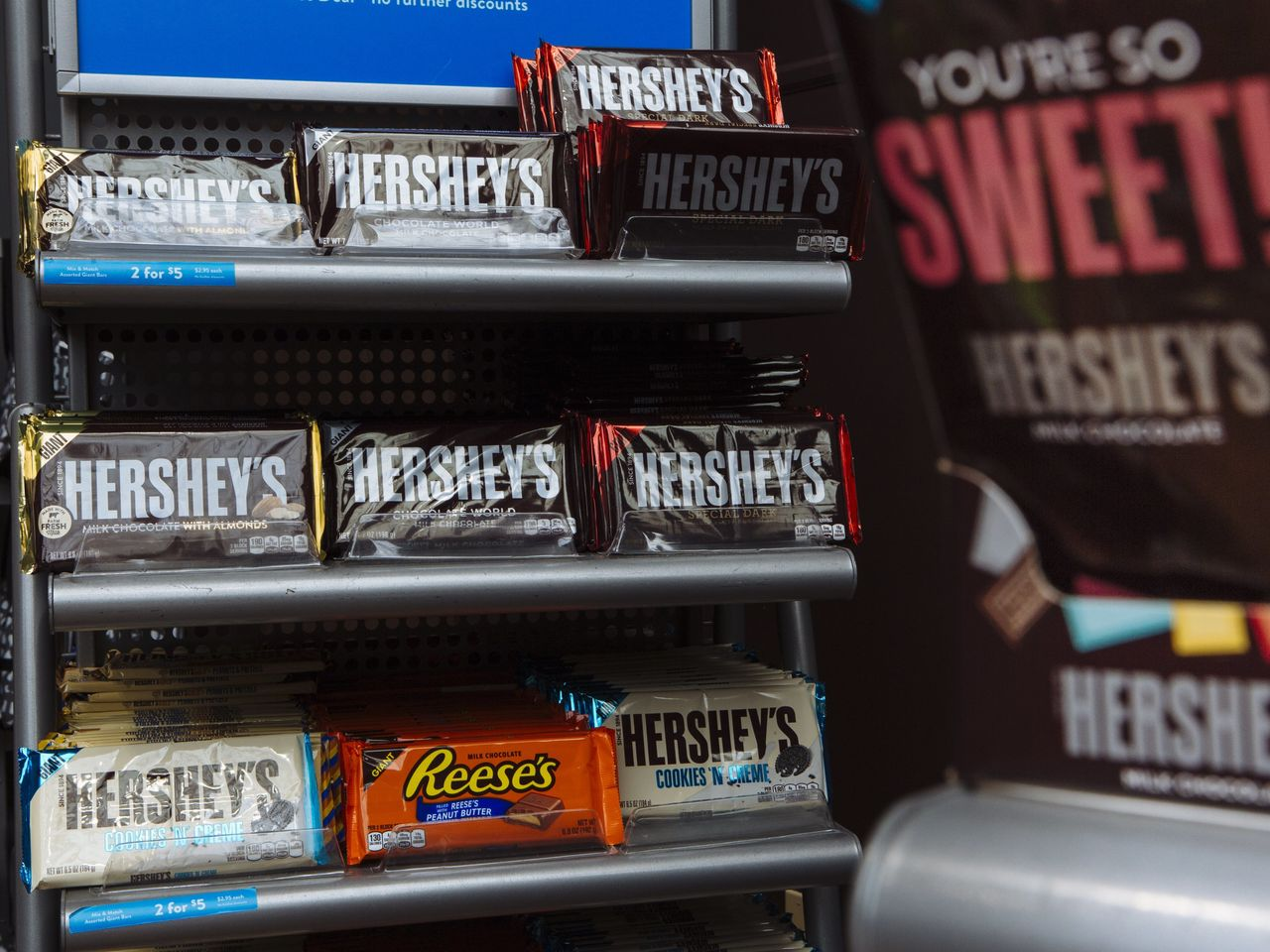 charging different prices to different buyers for the same quality and quantity of a product.
Differential Pricing
Secondary- Market Pricing
Primary market -- main group of buyers receive one price 
  Secondary market -- secondary group of buyers receive different price
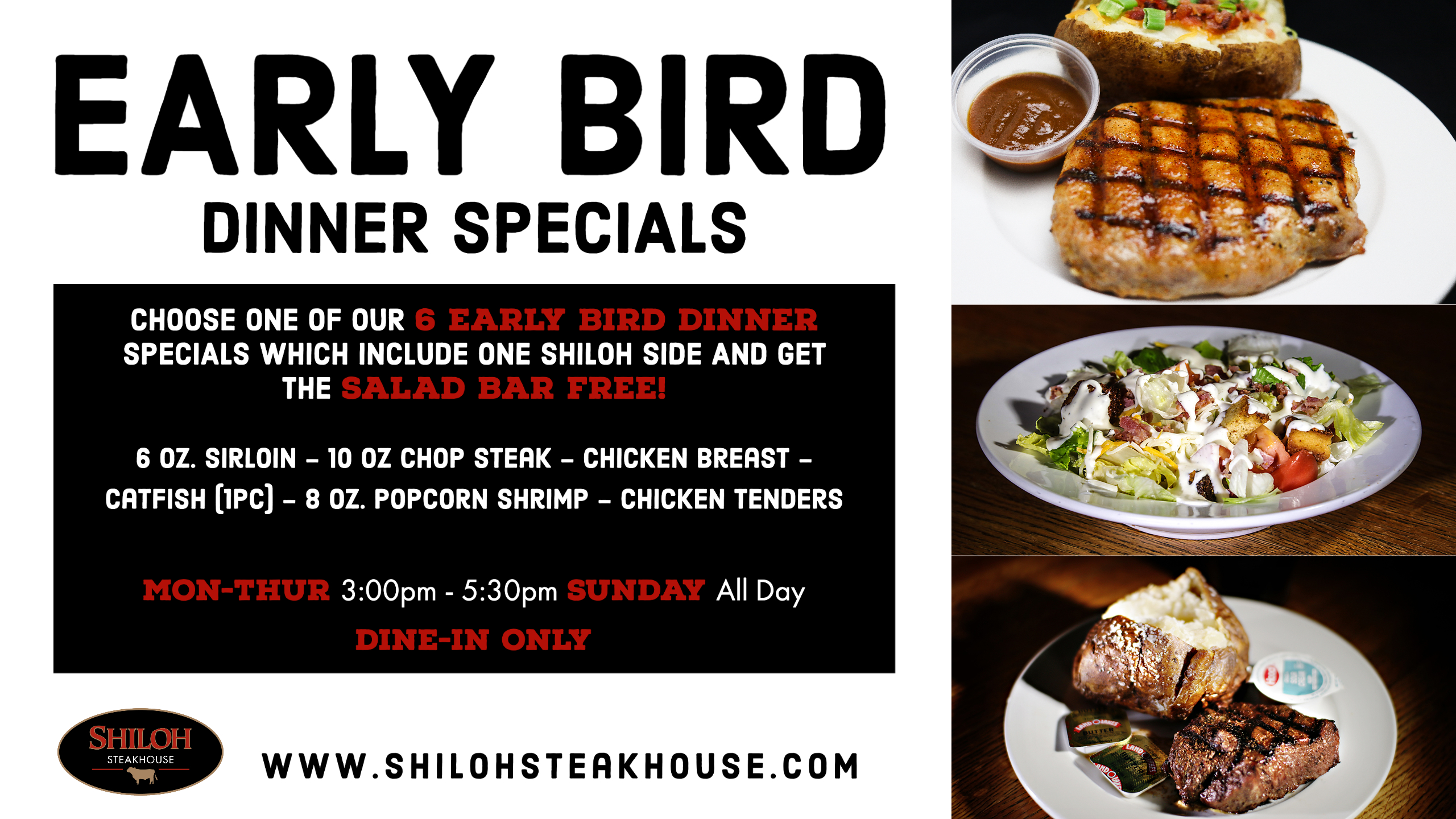 Promotional Pricing
occasionally reducing the "price leaders" and having "special event pricing" and "comparison discounting"
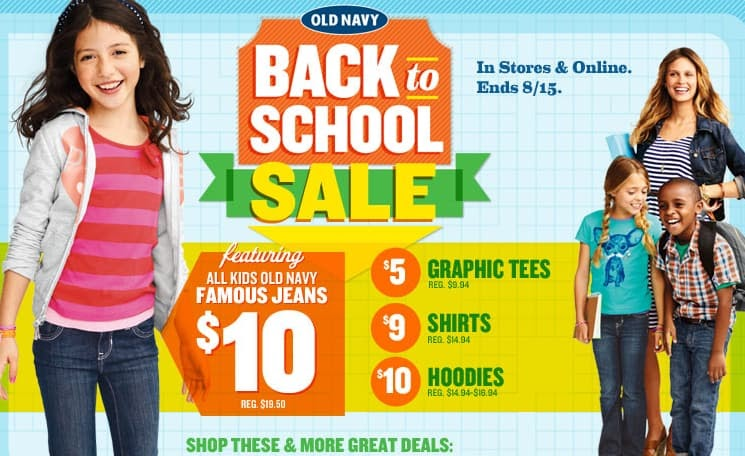 Periodic Pricing
Temporary reduction of prices on based on a pattern (e.g., seasonal sales/discounts)
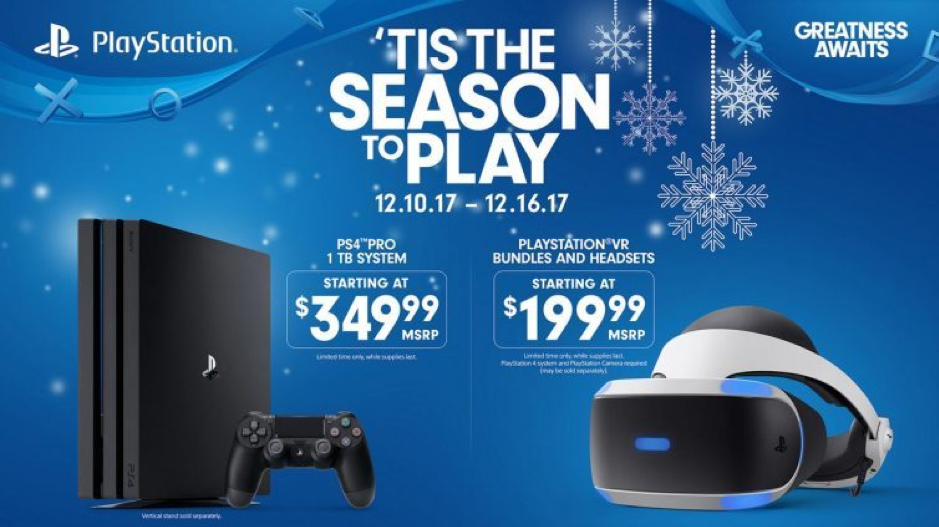 Negotiating Price
Final price between buyers and sellers
Assessment Questions
Assessment #1
https://www.moneycrashers.com/negotiation-techniques-to-score-a-great-deal/ 
What advice did  you think was the best to know from a consumer perspective?  Business perspective?
Assessment #2
See the Psychological Pricing Activity Sheet
Assessment #3
https://www.veeqo.com/us/blog/psychological-pricing-strategy
How are the pricing strategies we used today applied to the business world of e-commerce?
If you oversaw e-commerce of a company, how would you apply the concepts?
Assessment #4
https://www.minderest.com/blog/2019/09/30/36-tricks-implementing-psychological-pricing-techniques-your-online-store 
Choose 5 of the above strategies.  How would you implement them?  Explain.
Assessment #5
Price Penetrating vs. Price Skimming
http://www.differencebetween.net/business/difference-between-penetration-and-skimming-pricing-strategy/ 
What is the theory for each?
What are the business arguments for each?
If you were opening up a new store front business (such as a pizzeria) and you had the ability to choose one, which would you choose?  Explain.
References
https://www.minderest.com/blog/2019/09/30/36-tricks-implementing-psychological-pricing-techniques-your-online-store
https://www.veeqo.com/us/blog/psychological-pricing-strategy
CEE Affiliates
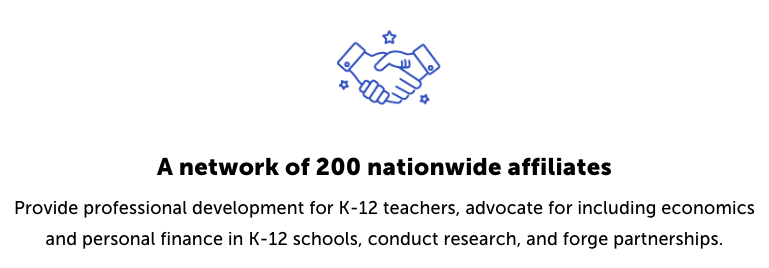 https://www.councilforeconed.org/resources/local-affiliates/
Thank You to Our Sponsors!
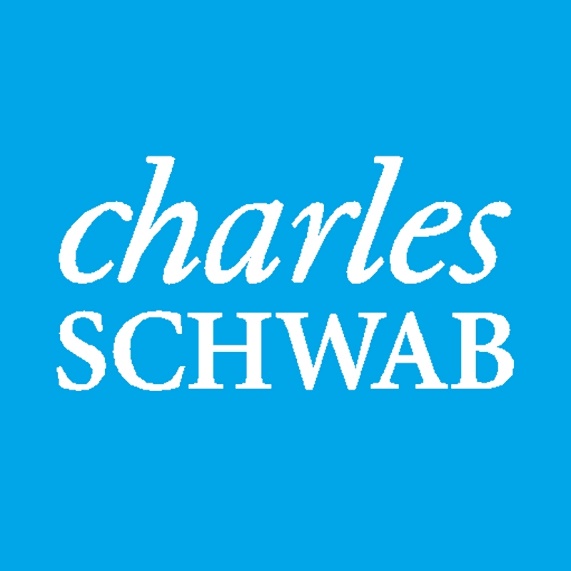 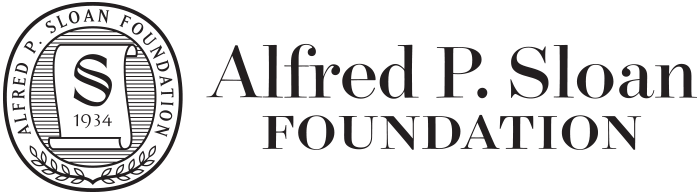 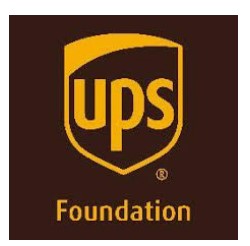 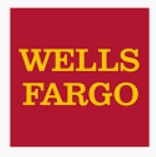 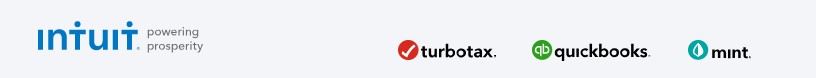